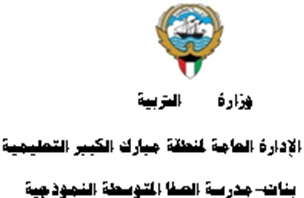 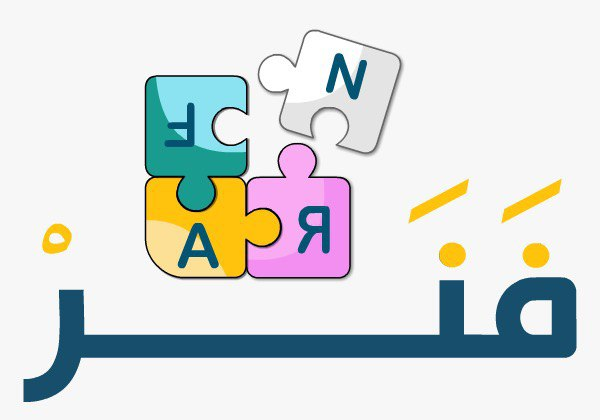 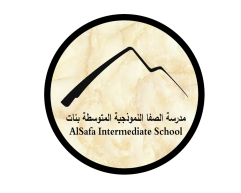 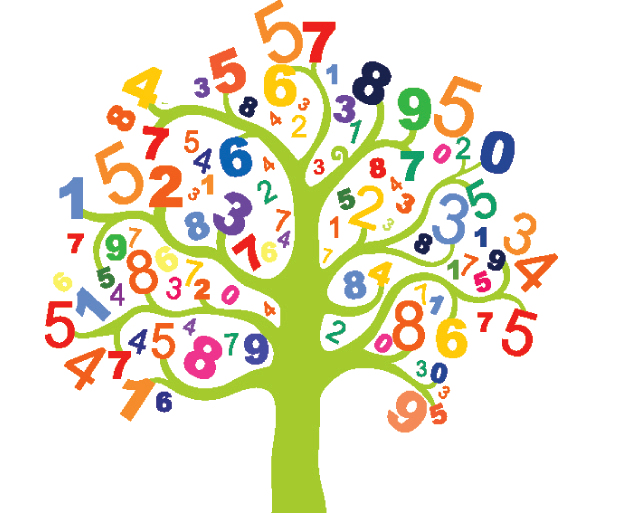 (2-3): القسمة على عدد كلي أو عدد عشري - الحصة الأولىإعداد المعلمة: أ. نوره راشد
رئيسة قسم الرياضيات : هنادي العمران 
مديرة المدرسة : أ / ليلى حسين  اكبر
التمهيد
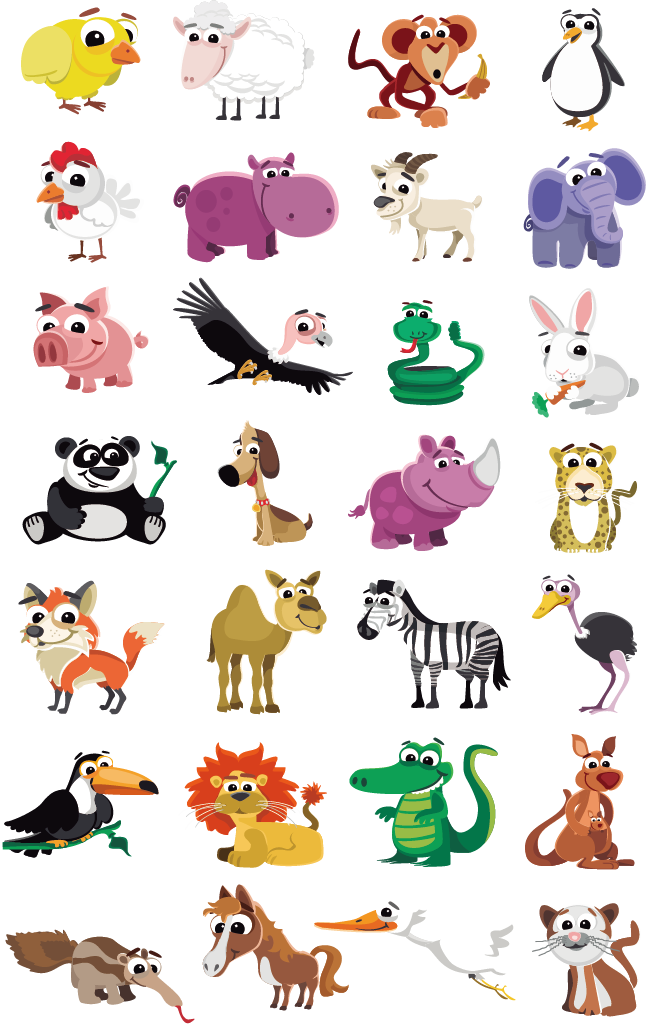 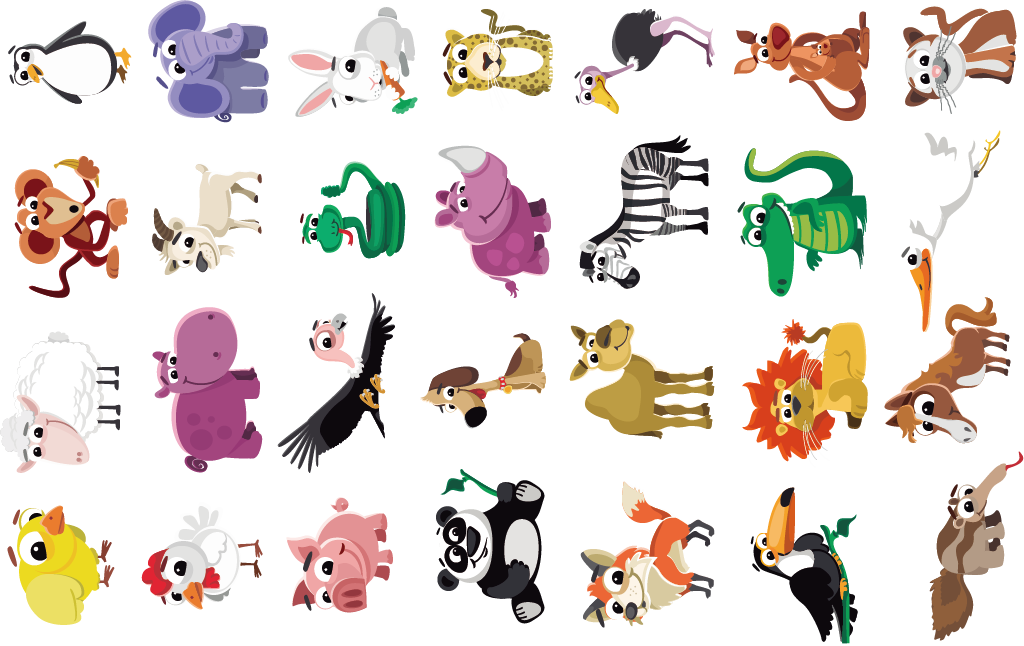 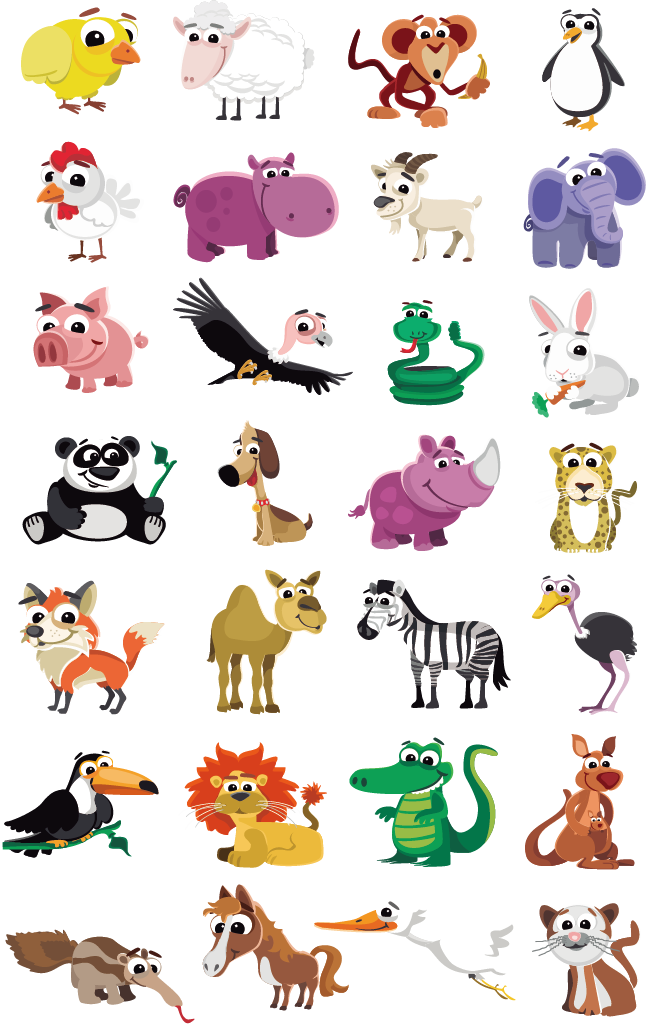 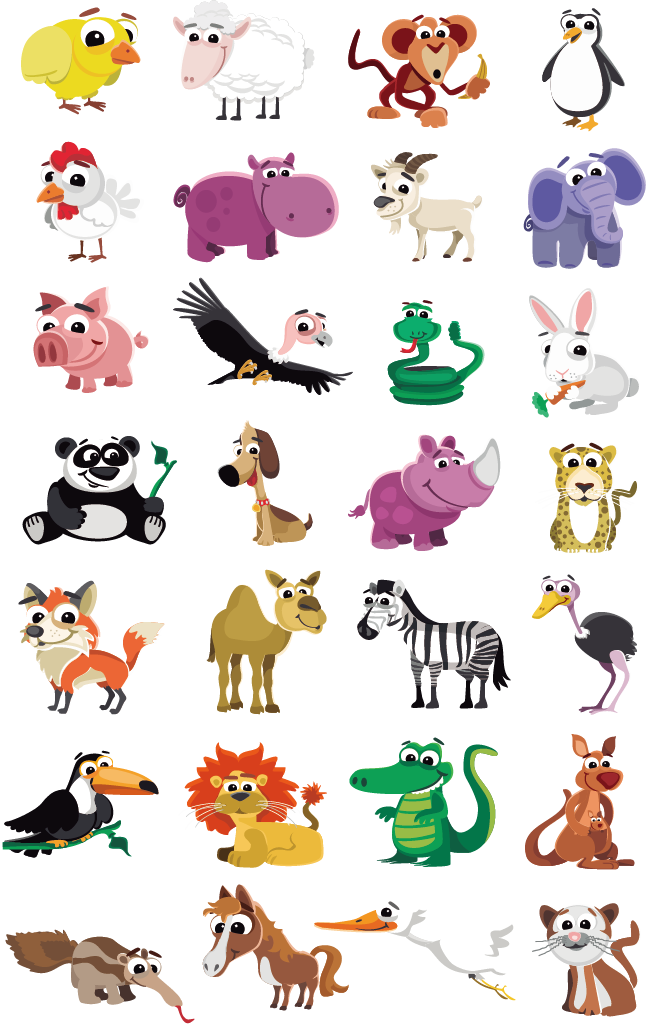 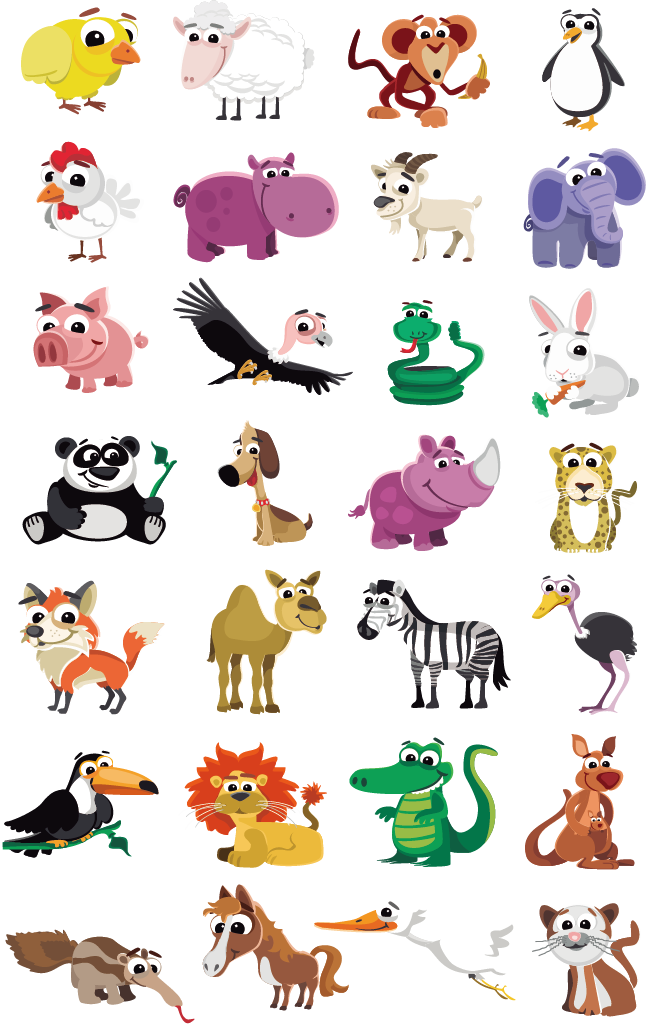 6 × ..... = 18
5
4
3
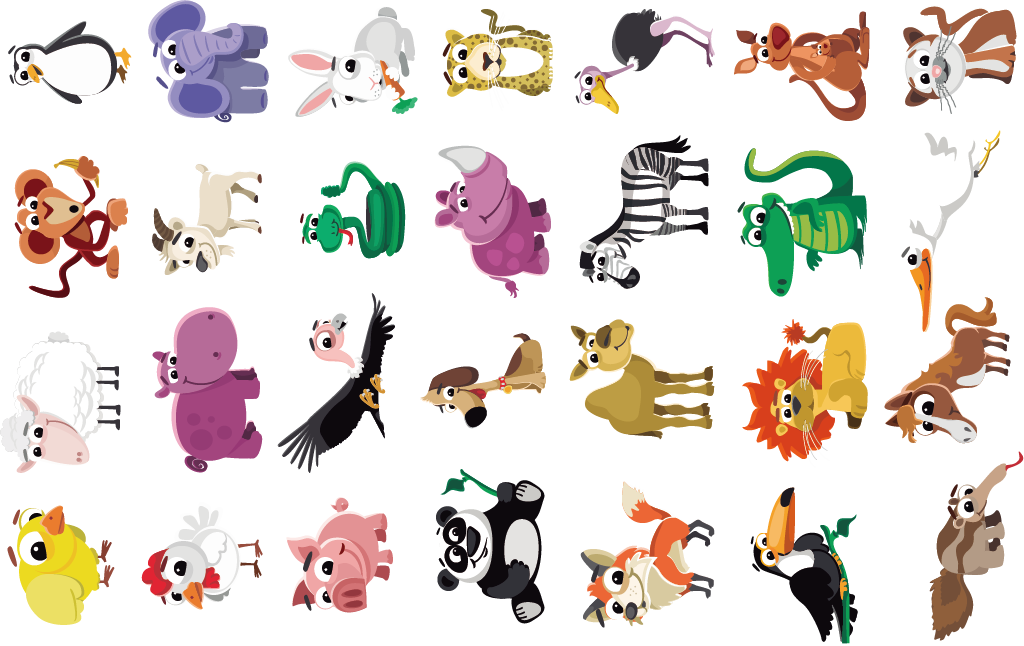 ..... × 8 = 72
9
8
7
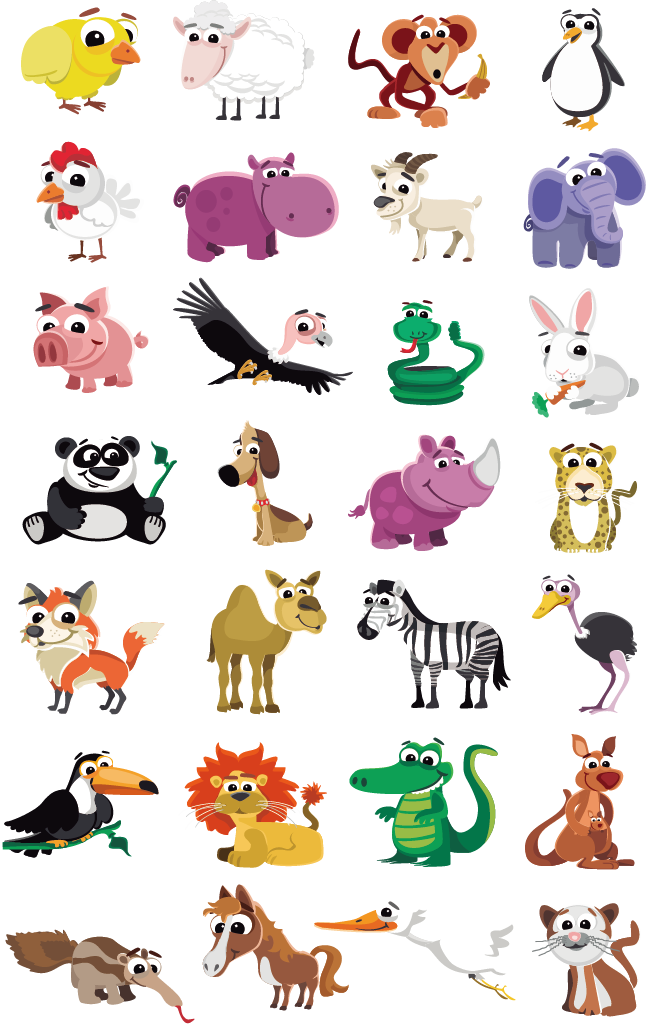 8092 = ...........
0,8092
8092,0
80,92
16,09 ÷ 10 = .....
1,609
0,1609
160,9
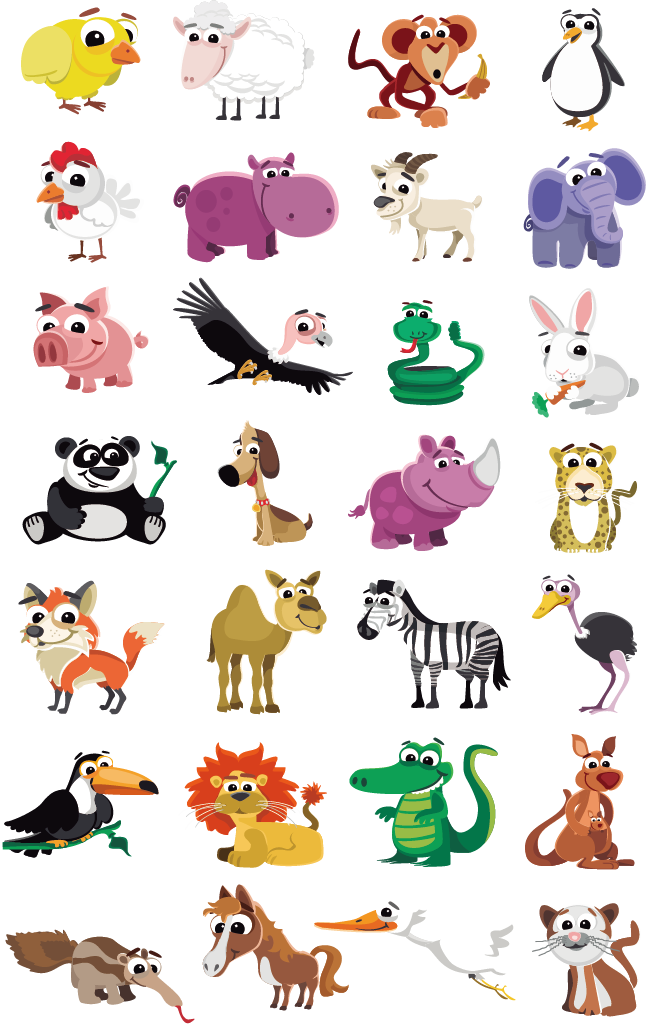 عرض الدرس
صفحة 76
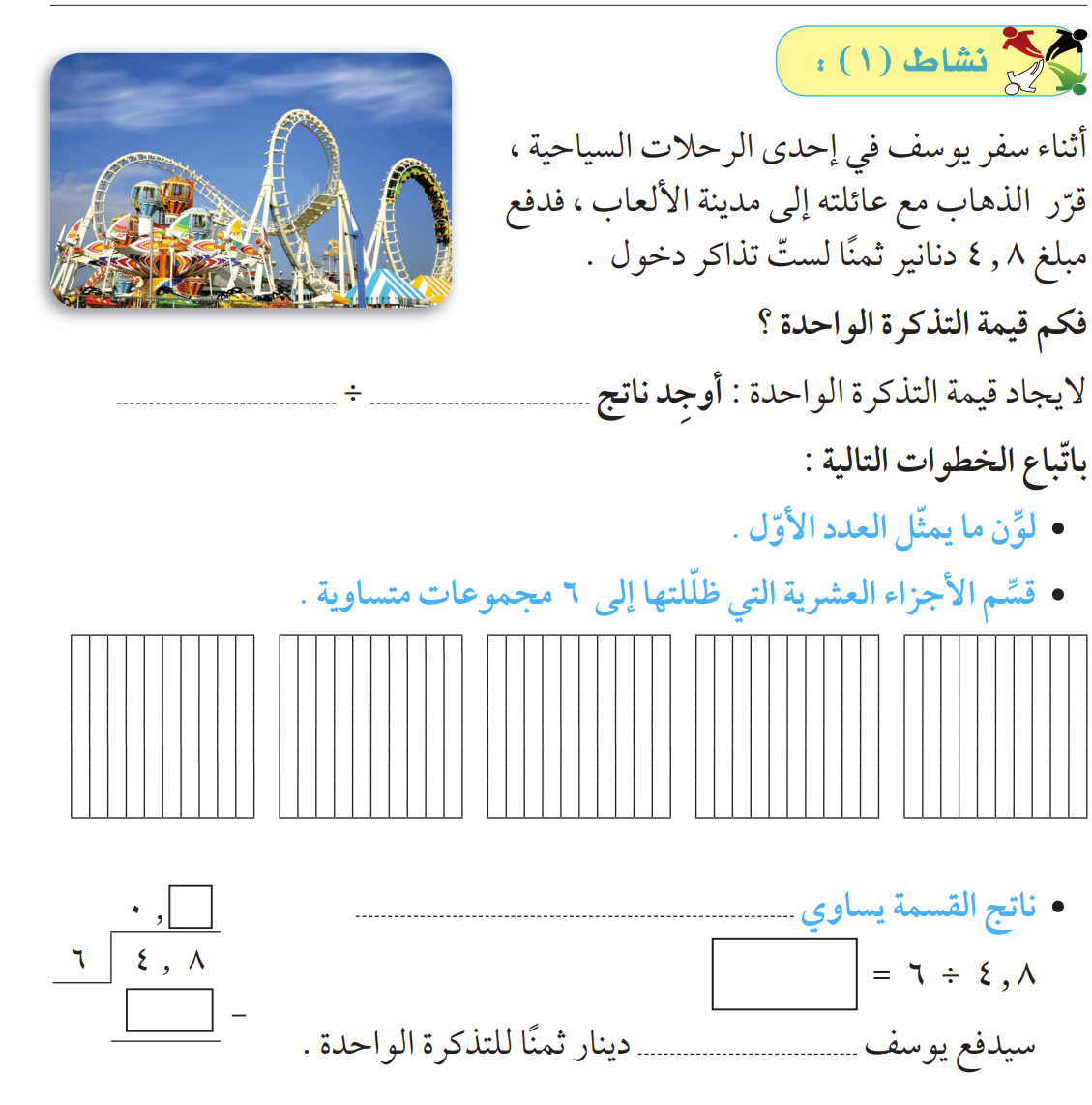 6
4,8
صفحة 76
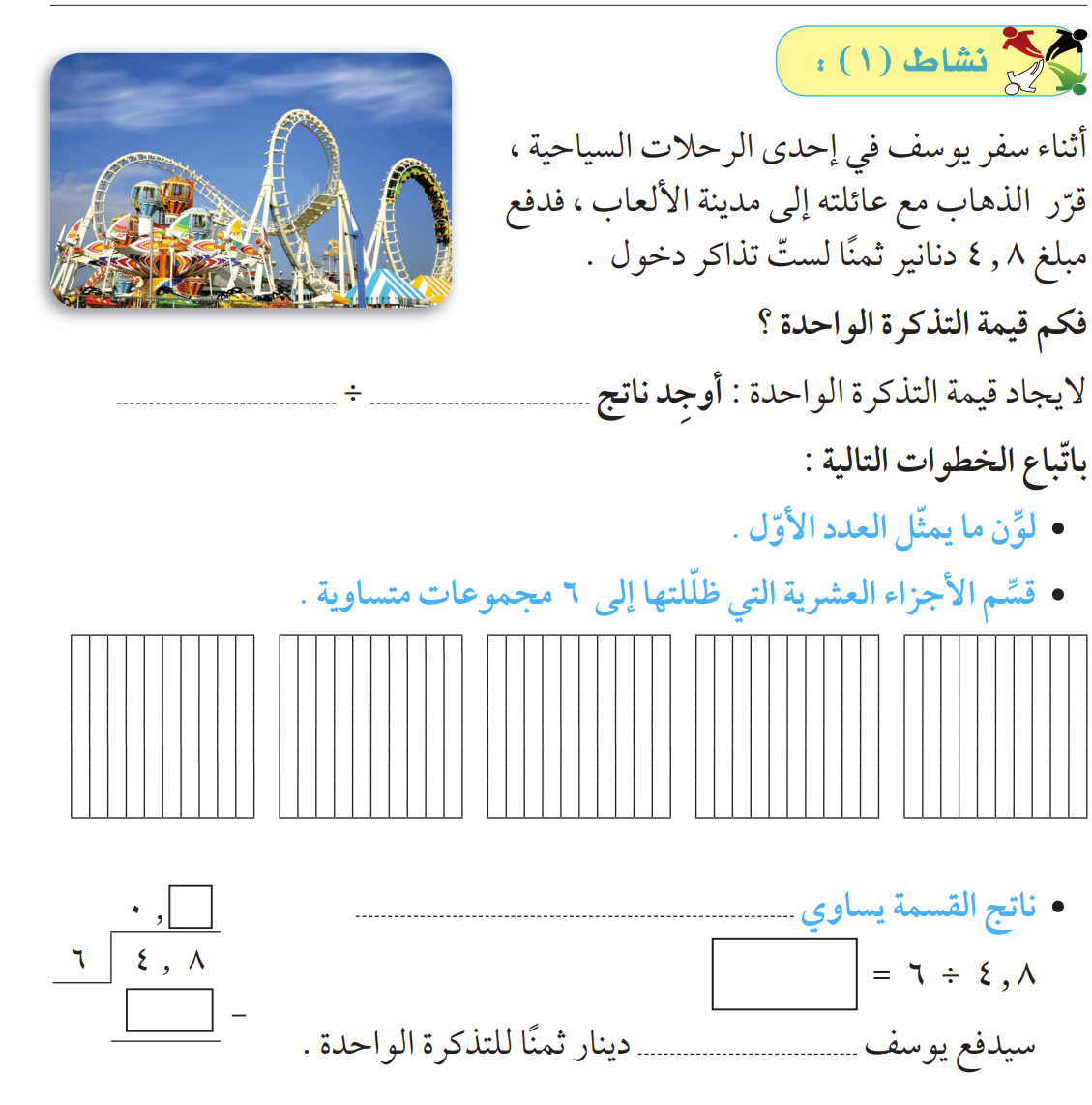 0,8
8
0,8
48
0,8
00
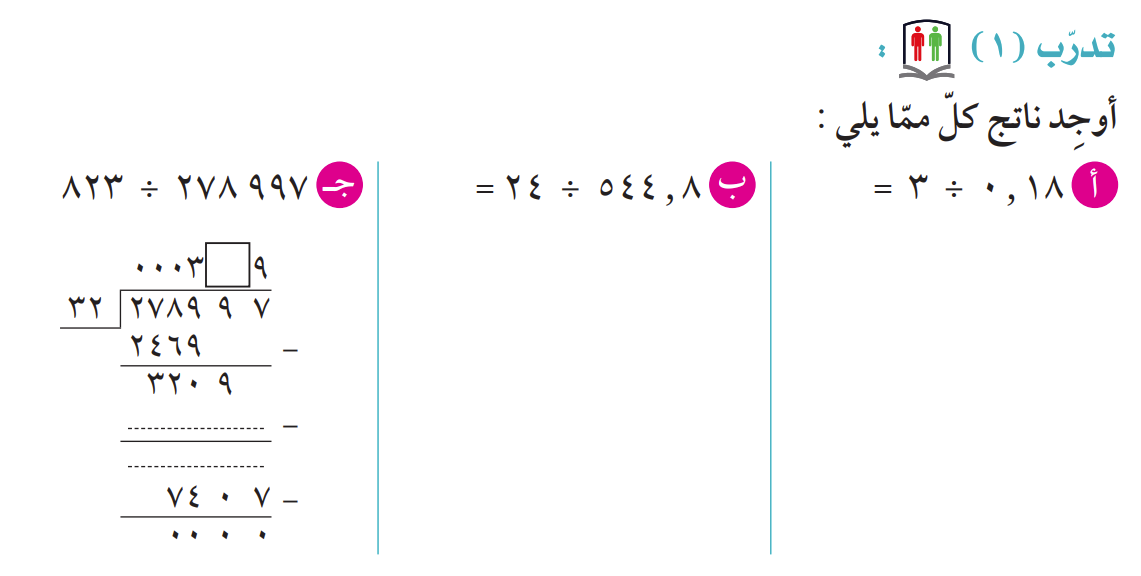 صفحة 77
022,7
0,06
24
3
0,18
544,8
48
18
064
00
48
168
168
000
صفحة 78
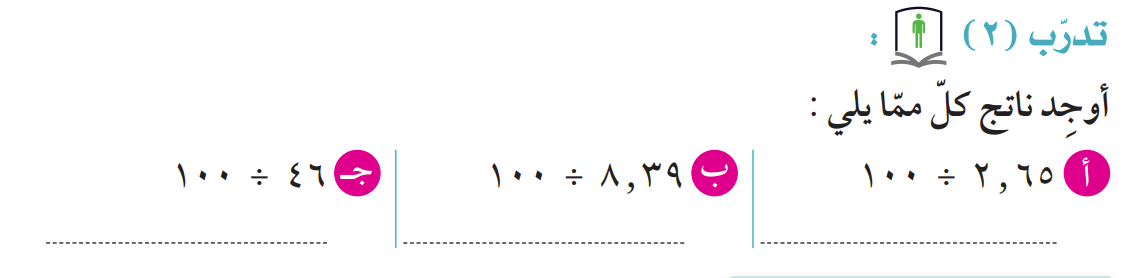 ,
0,46
0,0839
0,0265
فاصل تعليمي
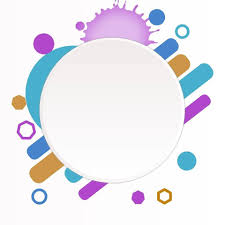 تحديد الاختلاف بالضغط عليه في الصورة العلوية
أوجدي الاختلاف
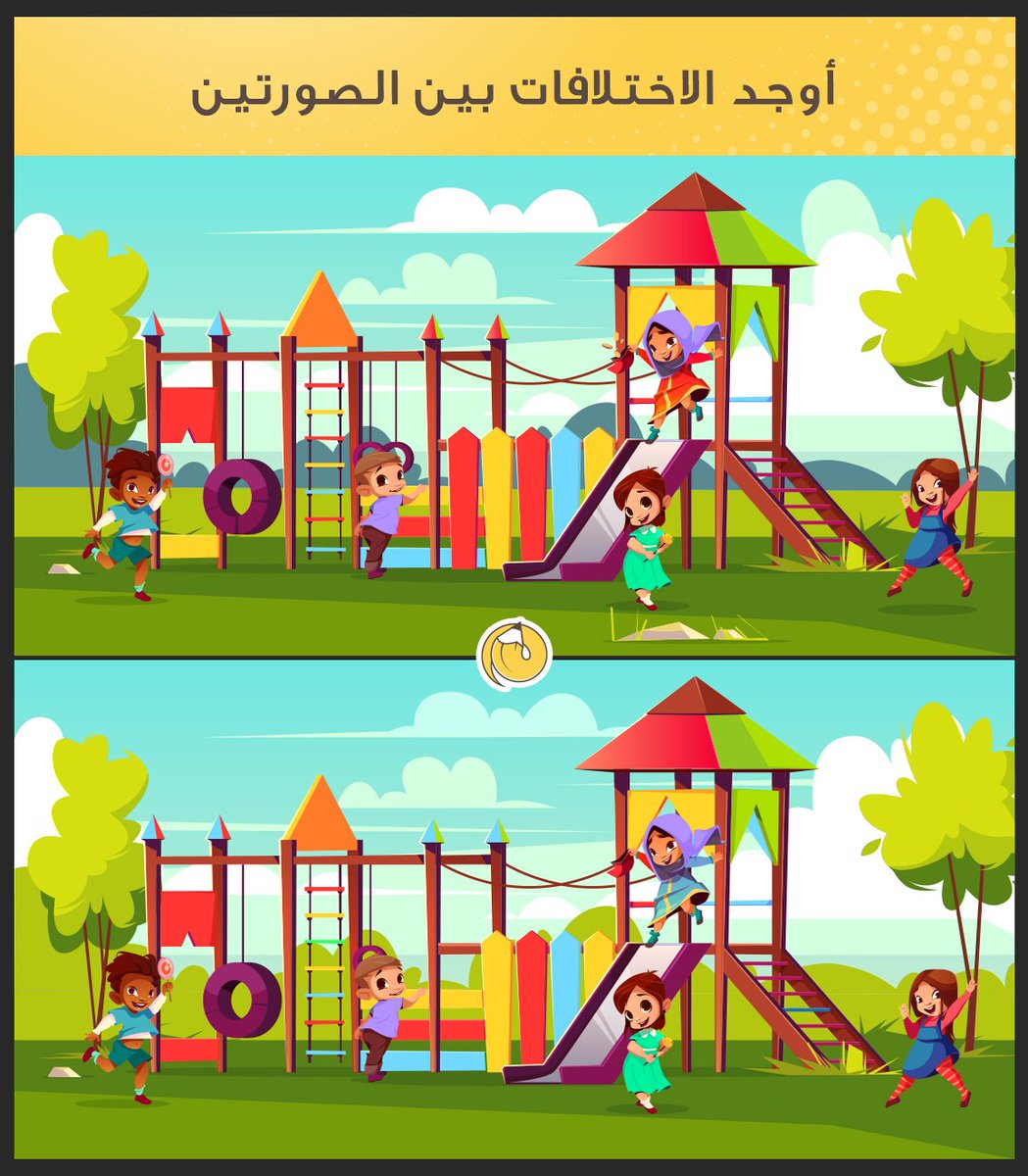 اضغطي على الدائرة مرتين لإظهار السؤال
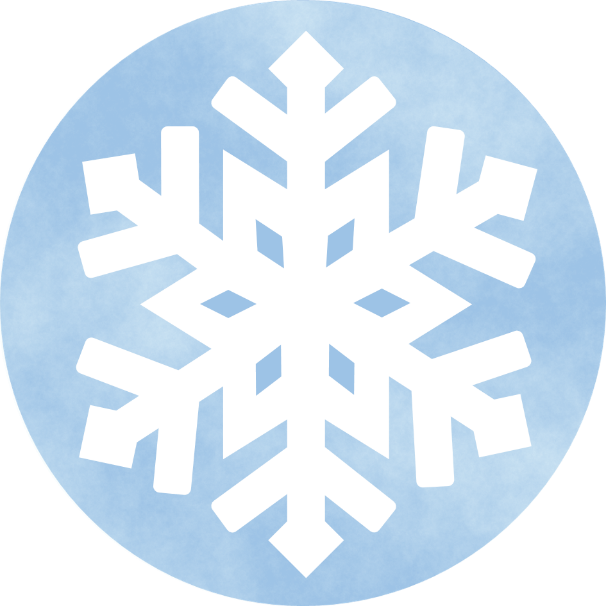 السؤال الثالث
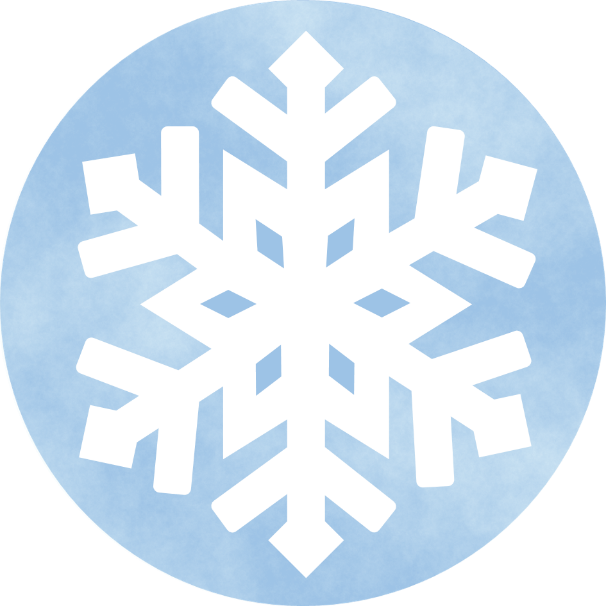 السؤال الأول
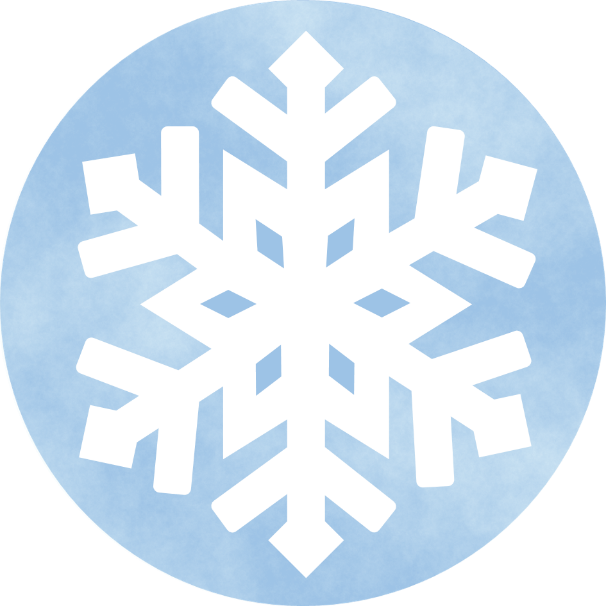 السؤال الخامس
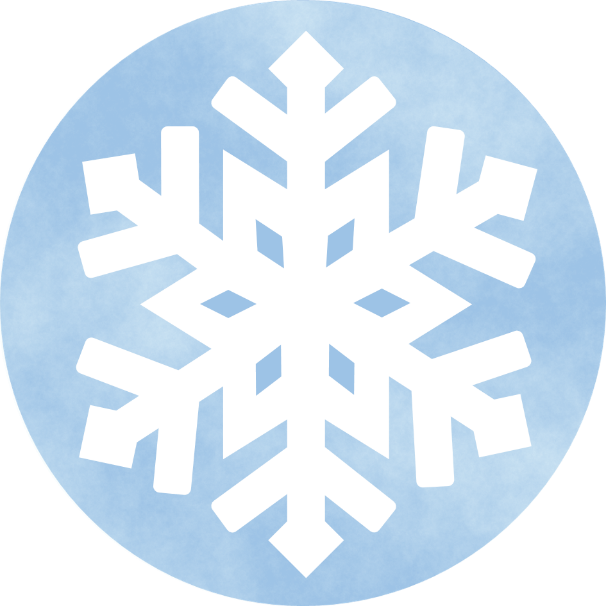 السؤال الرابع
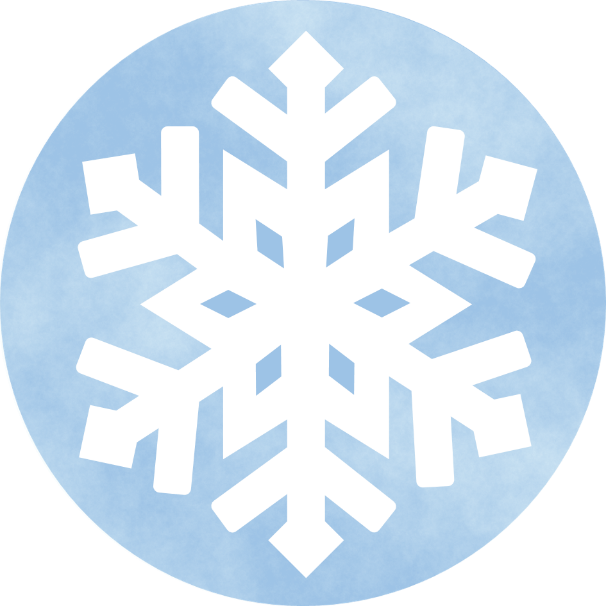 السؤال الثاني
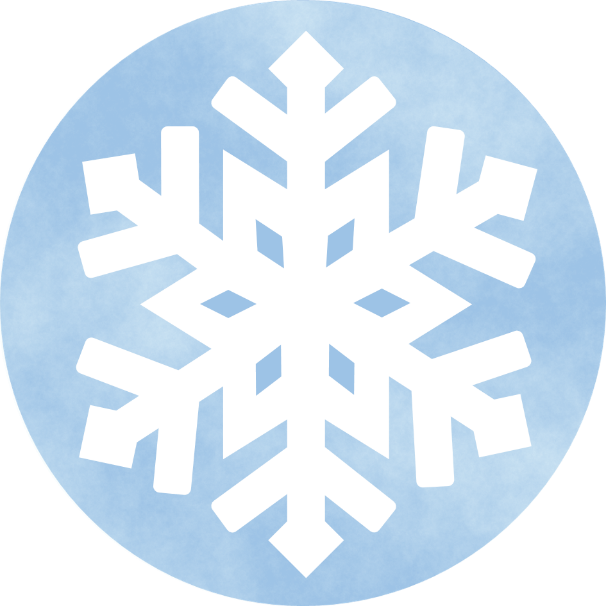 السؤال الأول
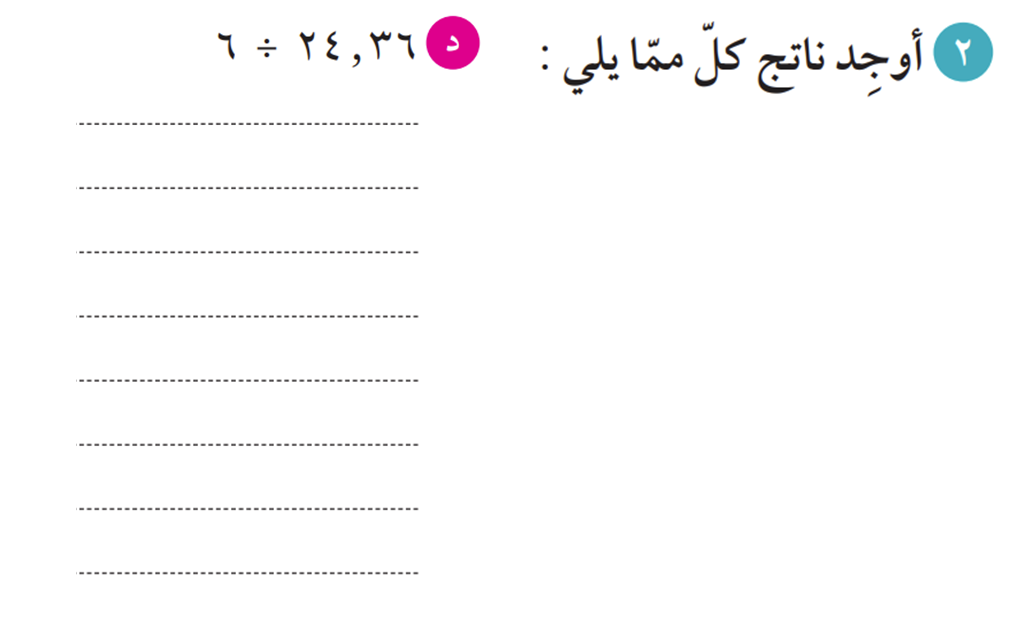 04,06
6
24,36
24
36 0
36
00
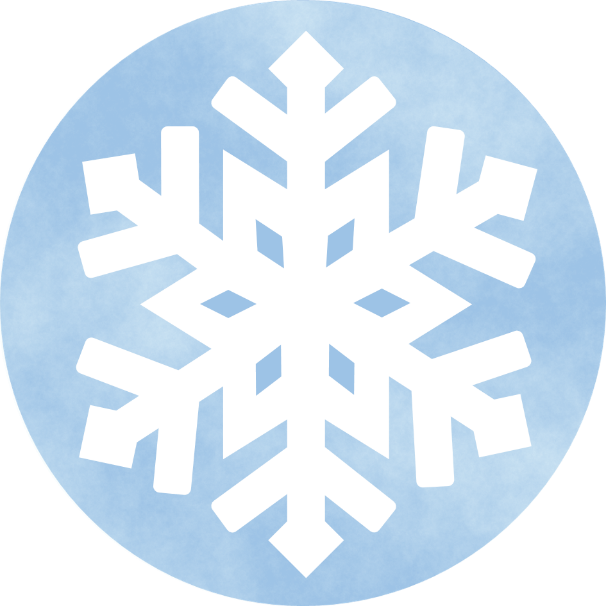 السؤال الثاني
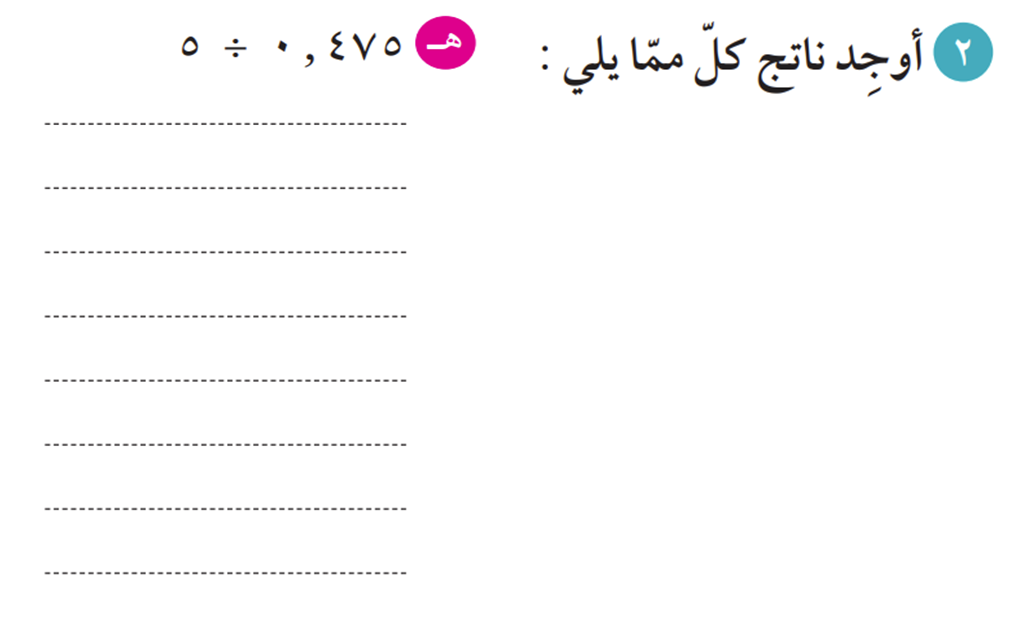 0,095
5
0,475
45
025
25
00
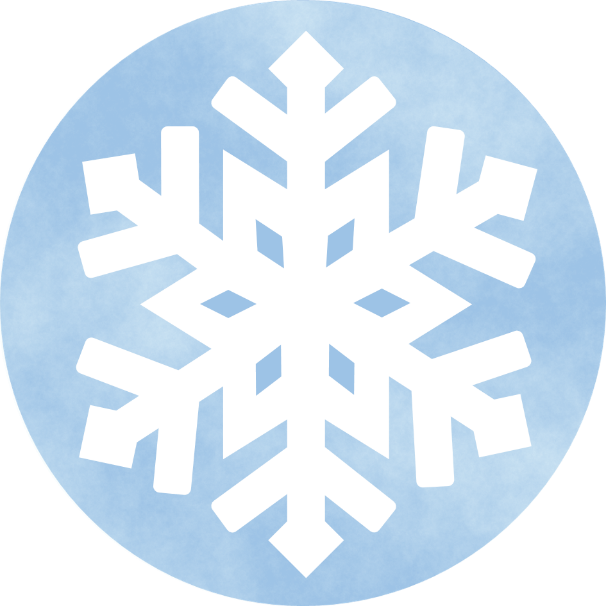 السؤال الثالث
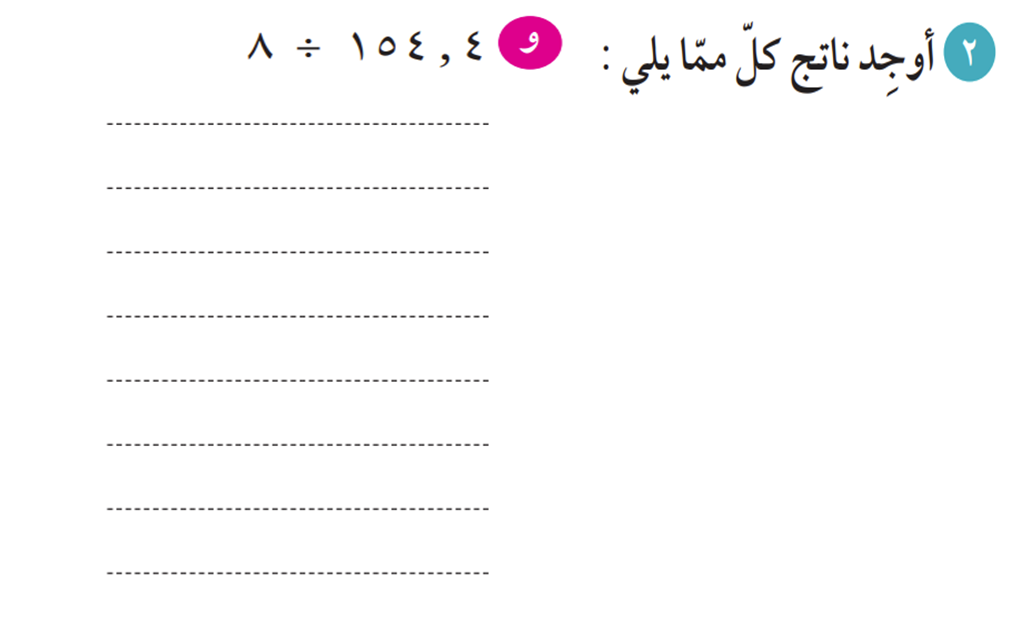 019,3
8
154,4
8
74
72
024
24
00
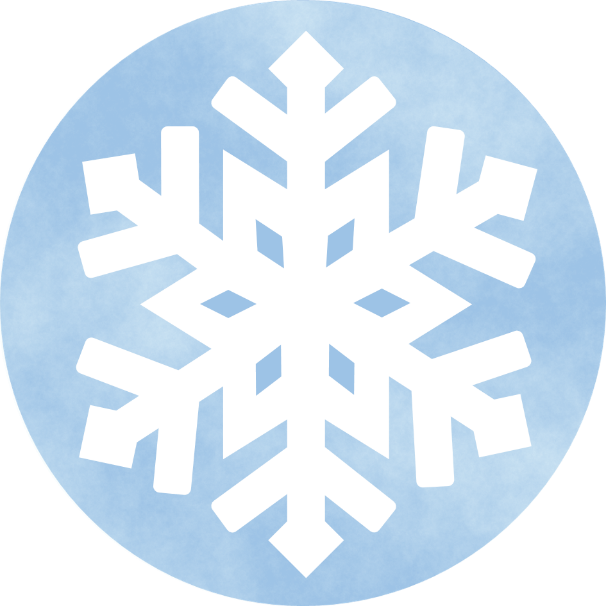 السؤال الرابع
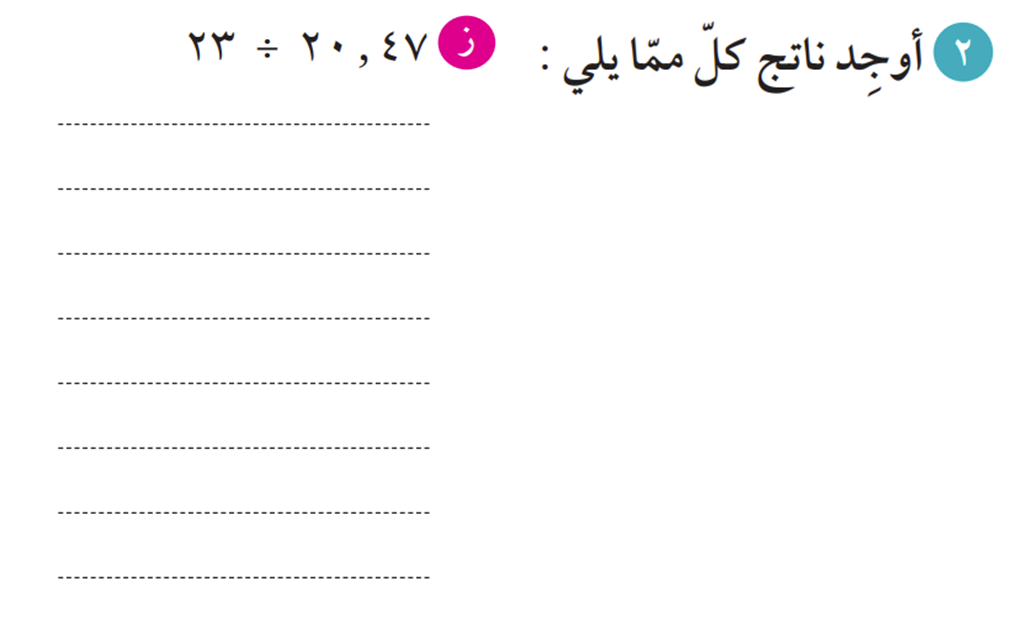 00,89
23
20,47
4 18
07 02
207
000
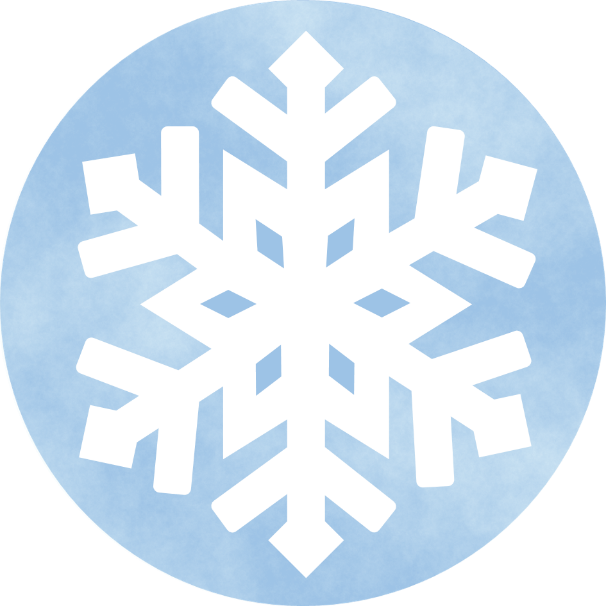 السؤال الخامس
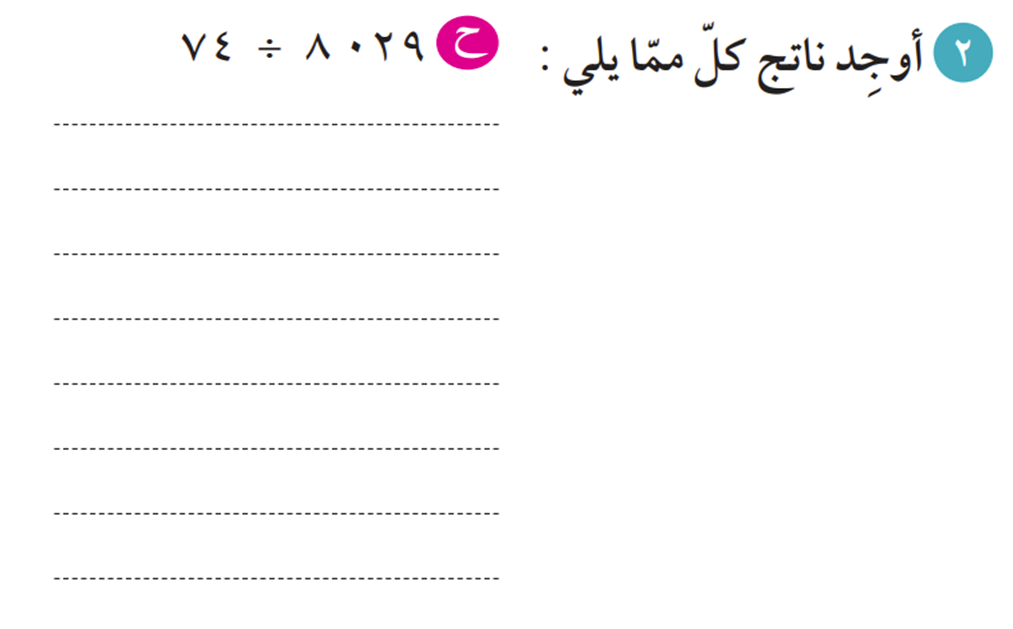 0108,5
8029,0
74
74
0629
592
0370
370
000
التقييم المختصر
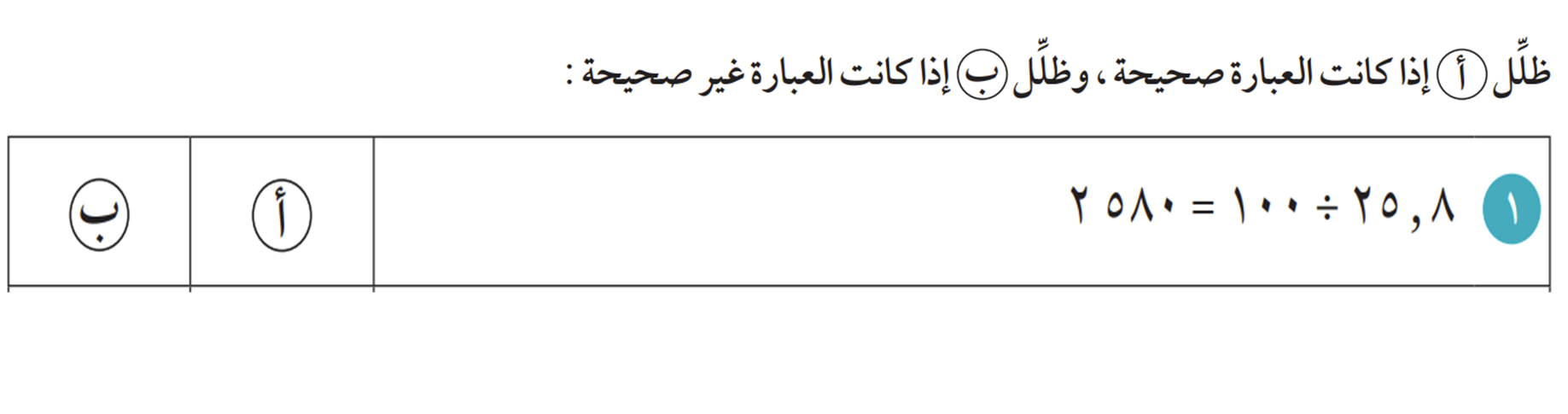 ما هي خطوات القسمة المطولة ؟
التقييم المختصر